大数据联合研究院
TYUT
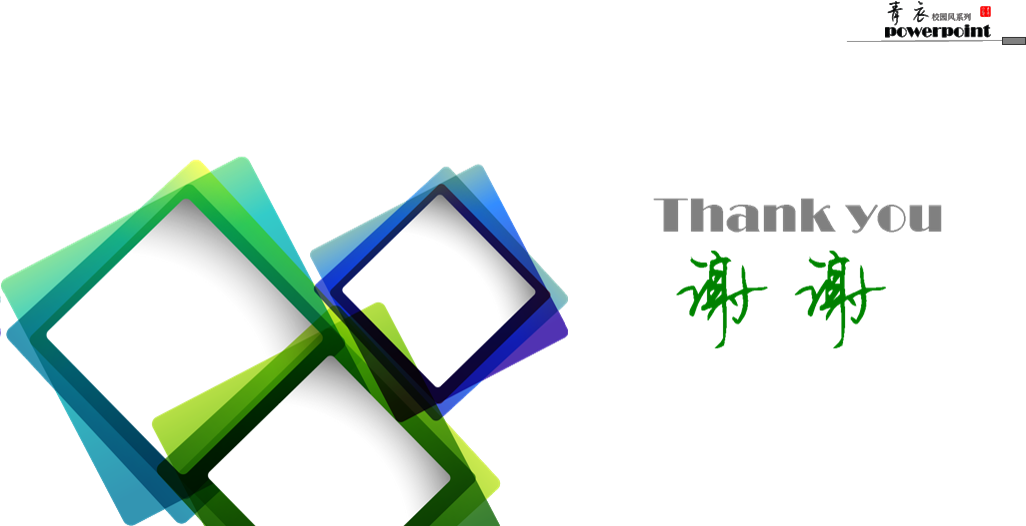 http://cds.tyut.edu.cn
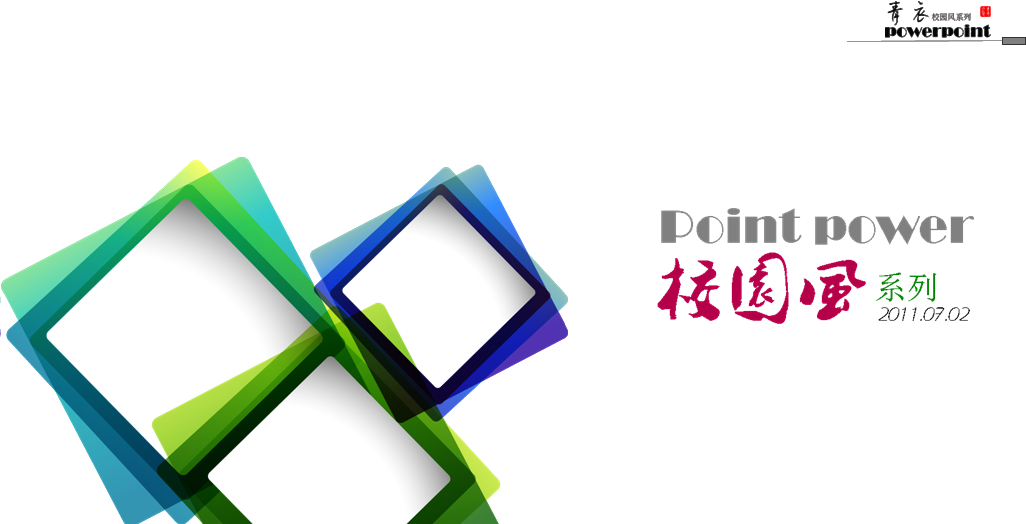 Linux操作系统
NO.2
系统与安全
NO.1 
操作基础
第二章 Linux操作基础
主讲人：郑文 研究员
2019-10-29
NO.3
网络服务
本章内容要点
1
Shell和命令基础
Shell及其功能，shell主要版本，Linux的元字符，Linux命令格式，Linux的文件和目录

Linux常用操作命令
文件目录操作命令，正则表达式，文本文件操作命令，打包和压缩，信息显示，文本编辑器

Shell应用进阶
Shell变量和Shell环境，命令补全，命令历史，命令别名，重定向，管道，命令替换和组合
2 / 175
Shell及其功能
2019年11月7日
Shell
Shell是系统的用户界面，提供了用户与内核进行交互操作的一种接口(命令解释器) 。它接收用户输入的命令并把它送入内核去执行。起着协调用户与系统的一致性和在用户与系统之间进行交互的作用。 
Shell在Linux系统上具有极其重要的地位
2019年11月7日
Shell的重要功能
命令行解释
命令的多种执行顺序 
通配符（ wild-card characters ）
命令补全、别名机制、命令历史
I/O重定向（ Input/output redirection ）
管道（ pipes ） 
命令替换（` ` 或$( ) ）
Shell编程语言（ Shell Script ）
2019年11月7日
命令解释过程
Shell可以执行
内部命令
应用程序
shell脚本
2019年11月7日
Linux可执行文件的分类
内置命令：出于效率的考虑，将一些常用命令的解释程序构造在Shell内部
外置命令：存放在/bin、/sbin目录下的命令
实用程序：存放在/usr/bin、/usr/sbin、/usr/share、/usr/local/bin等目录下的实用程序
用户程序：用户程序经过编译生成可执行文件后，可作为Shell命令运行
Shell脚本：由Shell语言编写的批处理文件，可作为Shell命令运行
2019年11月7日
Shell的主要版本
2019年11月7日
Shell版本查看及切换
查看系统中目前可以使用的shells
$ cat /etc/shells 

切换到sh模式
$ sh
退出sh模式
sh-4.2$ exit
2019年11月7日
Linux的元字符
在 Shell 中有一些具有特殊的意义字符，称为 Shell 元字符（shell metacharacters）。 
若不以特殊方式（使用转义字符）指明，Shell并不会把它们当做普通文字符使用。
2019年11月7日
通配符
*：匹配任何字符和任何数目的字符
?：匹配单一数目的任何字符
[ ]：匹配[ ]之内的任意一个字符
[! ]：匹配除了[! ]之外的任意一个字符，!表示非的意思
“*”能匹配文件或目录名中的“.”。
“*”不能匹配首字符是“.”的文件或目录名。
2019年11月7日
Shell元字符演示
$ 代表变量值置换
$ $PATH

$ echo ${myname}
$ nyname=bigdata
$ echo ${myname}
* 代表任意字符串
$ ls *a

# 代表注释符
$ df 
$ df -h
$ df #-h
2019年11月7日
通配符使用举例
ls *.c 
列出当前目录下的所有C语言源文件。
ls /home/*/*.c 
列出/home目录下所有子目录中的所有C语言源文件。 
ls n*.conf 
列出当前目录下的所有以字母n开始的conf文件。 
ls test?.dat 
列出当前目录下的以test开始的，随后一个字符是任意的.dat文件。 
ls [abc]* 
列出当前目录下的首字符是a或b或c的所有文件。 
ls [!abc]* 
列出当前目录下的首字符不是a或b或c的所有文件。 
ls [a-zA-Z]* 
列出当前目录下的首字符是字母的所有文件
2019年11月7日
Linux命令格式
2019年11月7日
命令基本格式
一般格式：
cmd [options] [arguments]
说明：
最简单的Shell命令只有命令名，复杂的Shell命令可以有多个选项和参数。
选项和参数都作为Shell命令执行时的输入，它们之间用空格分隔开。
注：Linux 区分大小写！
2019年11月7日
命令基本格式（续）
说明：
单字符参数前使用一个减号（-）
单词参数前使用两个减号（--）。
多个单字符参数前可以只使用一个减号。
操作对象（arguments）可以是文件也可以是目录，有些命令必须使用多个操作对象， 如cp命令必须指定源操作对象和目标操作对象。
并非所有命令的格式都遵从以上规则，例如dd、find等
命令在正常执行结果后返回一个 0 值，如果命令出错，则返回一个非零值 (在shell中可用变量 $? 查看)。
2019年11月7日
命令基本格式举例
$ ls 
$ ls -lRa /home
$ cat abc xyz 
$ ls --help 
$ su -
$ passwd
$ date
2019年11月7日
Linux 常用命令
2019年11月7日
Linux下的文件与目录
2019年11月7日
文件的类型
普通文件 ( - ) 
目录 ( d ) 
符号链接 ( l ) 
字符设备文件 ( c ) 
块设备文件 ( b ) 
套接字 ( s ) 
命名管道 ( p )
2019年11月7日
普通文件
普通文件仅仅就是字节序列，Linux 并没有对其内容规定任何的结构。
普通文件可以是程序源代码（c、c++、python、perl等）、可执行文件（文件编辑器、数据库系统、出版工具、绘图工具等）、图片、声音、图像等。 
Linux 不会区别对待这些普通文件，只有处理这些文件的应用程序才会根据文件的内容赋予相应的含义。 
在Linux环境下，只要是可执行的文件并具有可执行属性它就能执行，不管其文件名后缀是什么。但是对一些数据文件一般也遵循一些文件名后缀规则。
2019年11月7日
目录
目录文件是由一组目录项组成，目录项可以是对其他文件的指向也可以是其下的子目录指向。 
一个文件的名称是存储在他的父目录中的，而并非同文件内容本身存储在一起。 
硬连接文件实际上就是在某目录中创建目录项，从而使不止一个目录可以引用到同一个文件。这种链接关系由 ln 命令行来建立。 
硬链接并不是一种特殊类型的文件，只是因为在文件系统中允许不止一个目录项指向同一个文件。
2019年11月7日
用户主目录
用户登录后，将会进入一个系统指定的专属目录，即用户的主目录，该目录名通常为用户的登录账号。如
用户bigdata的主目录为：/home/bigdata
在创建用户时，系统管理员会给每个用户建立一个主目录，通常在 /home/ 目录下。
用户对自己主目录的文件拥有所有权，可以在自己的主目录下进行相关操作。
每个用户名对应一个用户 ID 号（一个数字）；每个用户都被分配到一个指定的组 (group) 中。
默认情况下 RHEL/CentOS 在创建用户的同时会创建一个和用户同名的私有组。
2019年11月7日
符号链接
符号链接又称软链接，是指将一个文件指向另外一个文件的文件名。
这种符号链接的关系由 ln -s 命令行来建立。
2019年11月7日
硬链接和软链接的比较
硬链接
链接文件和被链接文件必须位于同一个文件系统内
不能建立指向目录的硬链接
软链接
链接文件和被链接文件可以位于不同文件系统
可以建立指向目录的软链接
2019年11月7日
设备文件
设备是指计算机中的外围硬件装置，即除了CPU和内存以外的所有设备。通常，设备中含有数据寄存器或数据缓存器、设备控制器，它们用于完成设备同CPU或内存的数据交换。 
在 Linux 下，为了屏蔽用户对设备访问的复杂性，采用了设备文件，即可以通过象访问普通文件一样的方式来对设备进行访问读写。 
设备文件用来访问硬件设备，包括硬盘、光驱、打印机等。每个硬件设备至少与一个设备文件相关联。 
设备文件分为：字符设备（如：键盘）和块设备（如：磁盘）。
2019年11月7日
Linux下设备的使用
设备的使用方法
用户可以用设备名来使用设备
用户可以用访问文件的方法来使用设备
 设备名以文件系统中的设备文件的形式存在
 所有的设备文件存放在/dev目录下
 几个特殊的设备
/dev/null		－空设备
/dev/zero		－零设备
2019年11月7日
/（根目录）
/bin  /sbin /usr /etc  /root /home /lib  . . .
. . . . . . .
. . . . . . .
Linux 的目录结构
Linux 文件系统是一个目录树的结构，文件系统结构从一个根目录开始，根目录下可以有任意多个文件和子目录，子目录中又可以有任意多个文件和子目录。
Linux 的这种文件系统结构使得一个目录和它包含的文件/子目录之间形成一种层次关系。
2019年11月7日
目录和文件名的命名规则
在Linux下可以使用长文件或目录名
可以长达255个字符
可以给目录和文件取任何名字，但必须遵循下列的规则：
除了/之外，所有的字符都合法
有些字符最好不用，如空格符、制表符、退格符和字符：？，@  #  $  &  ()  \  | ；‘ ’“ ”< >等。
避免使用+、-或.来作为普通文件名的第一个字符
大小写敏感
以“.”开头的文件或目录是隐含的
2019年11月7日
文件系统结构的起始位置，称为根
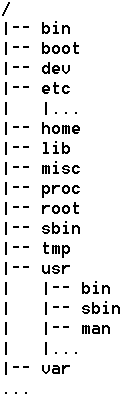 Linux 的目录结构
存放基本命令程序(任何用户都可以调用)
存放系统启动时所读取的文件，包括系统核心文件
存放设备文件接口，如打印机、硬盘等外围设备
存放与系统设置和管理相关的文件，如用户帐号、密码等
存放用户专属目录（用户主目录）
存放一些共享的函数库
一个空目录，供管理员存放公共杂物
存放系统核心和执行程序之间的信息
系统管理员（超级用户）专用目录
与/bin类似，存放用于系统引导和管理命令，通常供root使用。
临时目录，供任何用户存放临时文件。
此目录包含许多子目录，用来存放系统命令和程序等信息
存放经常变动的文件，如日志文件、临时文件、电子邮件等
本章内容要点
Shell和命令基础
Shell及其功能，shell主要版本，Linux的元字符，Linux命令格式，Linux的文件和目录

Linux常用操作命令
文件目录操作命令，正则表达式，文本文件操作命令，打包和压缩，信息显示，文本编辑器

Shell应用进阶
Shell变量和Shell环境，命令补全，命令历史，命令别名，重定向，管道，命令替换和组合
1
文件目录操作命令
2019年11月7日
常用的目录操作命令
2019年11月7日
当前工作目录
用户目前所处的目录
用户登录后进入的目录通常是自己的主目录
可用  pwd  命令查看用户的当前目录
可用 cd 命令来切换目录
一些特殊字符的特殊含义：
“ .” 表示当前目录
“..” 表示当前目录的上一级目录（父目录）
“-” 表示用 cd 命令切换目录前所在的目录
“~” 表示用户主目录的绝对路径名
2019年11月7日
路径 (path)
路径是指文件或目录在文件系统中所处的位置
绝对路径 
以斜线（/）开头 
描述到文件位置的完整说明 
任何时候你想指定文件名的时候都可以使用 
相对路径 
不以斜线（/）开头 
指定相对于你的当前工作目录而言的位置 
可以被用作指定文件名的简捷方式
2019年11月7日
ls命令
功能：显示文件或目录信息
格式： ls  [选项]   [目录或是文件] 
说明：
对于目录，该命令将列出其中的所有子目录与文件。
对于文件，ls 将输出其文件名以及所要求的其他信息。
默认情况下，输出条目按字母顺序排序。
当未给出目录名或文件名时，就显示当前目录的信息。
2019年11月7日
ls命令选项
2019年11月7日
ls命令举例
2019年11月7日
mkdir和tree命令举例
mkdir
mkdir /home/lrj/mybin	#创建一个空目录
mkdir -p mydoc/FAQ	#创建一个空目录树
mkdir -p /srv/www/{abc,bcd}/htdocs	#创建/srv/www/abc/htdocs和/srv/www/bcd/htdocs目录
tree
tree  /srv/www                    # 显示/srv/www 目录树
tree -L 3 /srv     #显示 /srv/ 的 3级目录树
2019年11月7日
常用的文件操作命令
2019年11月7日
touch命令
功能：生成新的空文件或更改现有文件的时间
若文件不存在，系统会建立一个文件
默认情况下将文件的时间记录改为当前时间
格式：touch [参数] <文件> …
参数
-a : 只更改访问时间。
-m : 只更改修改时间。
-t <STAMP> : 使用[[CC]YY]MMDDhhmm[.ss]格式的时间而非当前时间。
-r <参考文件或目录> : 使用指定文件的时间属性而非当前时间。
2019年11月7日
touch命令举例
$ touch newfile
 $ touch  file
 $ touch  -a file
 $ touch  -m file
 $ touch  -t 200701311200  file 
 $ touch  -r oldfile  newfile
2019年11月7日
文件的时间戳
GNU/Linux 文件的3种类型的时间戳： 
mtime: 最后修改时间 (ls -lt) 
ctime: 状态改变时间 (ls -lc) 
atime: 最后访问时间 (ls -lu) 
说明 
ctime并非文件创建时间。 
覆盖一个文件会改变mtime、ctime和atime三类时间。 
改变文件的访问权限或拥有者会改变文件的ctime和atime。 
读文件会改变文件的atime。
2019年11月7日
判断文件类型
文件可以包含许多类型的数据 
在打开前检查文件的类型来决定要使用的恰当命令或程序 
命令 
file [选项] <文件名>… 
stat [选项] <文件名>…
举例
file /etc/passwd /bin/bash /dev/console
stat  /etc/passwd
2019年11月7日
cp命令
功能：复制文件或目录。
格式：cp [参数] <源> <目标>
说明
若复制的目标文件已存在，则被覆盖。
可以将多个源文件复制到目标目录中。
可以将源目录复制为指定的目标目录（目标目录不存在）。
可以将源目录复制到指定的目标目录中。
2019年11月7日
cp命令的常用选项
2019年11月7日
cp命令举例
2019年11月7日
ln命令
功能：创建链接文件。
格式：ln [参数] <被链接的文件> <链接文件名>
参数：
-s : 创建符号链接，而非硬链接。
-f : 强行创建链接，不论其是否存在。
-i : 覆盖原有文件之前先询问用户。
举例：
 $ ln somefile hardlinkfile
 $ ln -s somefile softlinkfile
 $ ln -s somedir softlinkfile
2019年11月7日
mv和rm命令举例
mv
mv file file.bak 
mv file1  mydata/
mv -i file1  mydata/file2
mv datadir1  /home/zhang/data
rm
rm ash
rm .*
rm -f file{1,3,5}
rm -r myusr/
rm -rf myusr/
2019年11月7日
find命令
功能：在文件系统中查找匹配的文件
格式
find [<起始目录> ...] [<选项表达式>] [<条件匹配表达式>] [<动作表达式>]
说明
<起始目录>：对每个指定的 <起始目录> 递归搜索目录树
省略<起始目录>时表示当前目录
<选项表达式>：控制 find 命令的行为
<条件匹配表达式>：根据匹配条件查找文件
<动作表达式>：指定对查找结果的操作，默认为显示在标准输出（-print）
不带任何参数的 find 命令将在屏幕上递归显示当前目录下的文件列表。
2019年11月7日
find 命令——选项表达式
2019年11月7日
find 命令——条件表达式（5）用户和组
N 可以使用
 N,+N,-N
2019年11月7日
find 命令——条件表达式（6）文件权限
MODE 与 chown 命令的书写方式一致，既可以使用字符模式也可以使用八进制的数值模式，通常使用八进制的数值模式
2019年11月7日
find命令举例（7）
在/home目录下查找权限为700的所有文件或目录
$ find /home -perm 700
在/home目录下查找权限至少为740的所有文件或目录
$ find /home -perm -740
在~/bin目录下查找权限至少为111的所有文件或目录（或者属主可执行，或者组可执行，或者其他人可执行）
$ find ~/bin -perm /111
2019年11月7日
正则表达式
2019年11月7日
正则表达式
正则表达式是使用某种模式（pattern）去匹配（matching）一类字符串的一个公式。
通常使用正则表达式进行查找、替换等操作。
在适当的情况下使用正则表达式可以极大地提高工作效率。
有两种风格的正则表达式： 
POSIX 风格的正则表达式
Perl 风格的正则表达式（Perl-compatible regular expression）
2019年11月7日
支持 RE 的文本处理工具
基本的正则表达式 Basic regular expression (BRE)
grep 按模式匹配文本
ed 一个原始的行编辑器
sed 一个流编辑器
vim 一个屏幕编辑器
emacs 一个屏幕编辑器
扩展的正则表达式 Extended regular expression (ERE) 
egrep 按模式匹配文本
awk 进行简单的文本处理
2019年11月7日
正则表达式的元字符
2019年11月7日
正则表达式的元字符（续）
2019年11月7日
正则表达式的元字符（续2）
POSIX RE 用于方括号之内的元字符
2019年11月7日
正则表达式举例 1
...x..x..x
^d
^the
sh$
^....$
^$
\.
^.2
\*\.pas
t.*\.sh$
t*\.sh$
.a.*
[]中都是单个字符匹配
[0123456789]
[0-9]
[a-zA-Z0-9\-]
[^0-9]
[^abc]
^[^1]
[Gg]reen
[a-z][a-z]*
^\.[0-9][0-9]
2019年11月7日
文本文件操作命令
2019年11月7日
常用的文本文件提取命令
2019年11月7日
文本显示命令举例
2019年11月7日
grep 简介
grep（global search regular expression）是一个强大的文本搜索工具。grep 使用正则表达式搜索文本，并把匹配的行打印出来。
UNIX 的 grep 家族包括 grep、egrep 和 fgrep： 
grep 使用 Basic regular expression (BRE) 书写匹配模式，等效于 grep -G
egrep 使用 Extended regular expression (ERE) 书写匹配模式，等效于 grep -E
fgrep 不使用任何正则表达式书写匹配模式（以固定字符串对待），执行快速搜索，等效于 grep -F
2019年11月7日
grep 命令
格式
grep [options] PATTERN [FILE...]
说明
PATTERN 是查找条件
可以是普通字符串
可以是正则表达式，通常用单引号将RE括起来。
FILE 是要查找的文件，可以是用空格间隔的多个文件，也可是使用Shell的通配符在多个文件中查找PATTERN，省略时表示在标准输入中查找。
grep命令不会对输入文件进行任何修改或影响，可以使用输出重定向将结果存为文件。
2019年11月7日
grep命令选项
2019年11月7日
grep命令举例
在文件 myfile 中查找包含字符串 mystr的行
$ grep mystr myfile
显示 myfile 中第一个字符为字母的所有行
$ grep  '^[a-zA-Z]'  myfile
在文件 myfile 中查找首字符不是 # 的行（即过滤掉注释行）
$ grep -v '^#' myfile
过滤掉/etc/samba/smb.conf的注释行和空行
$ egrep -v ‘^#|^$|^;’ /etc/samba/smb.conf
2019年11月7日
grep命令举例续
列出/etc目录（包括子目录）下所有文件内容中包含字符串“root”的文件名
# grep -lr root /etc/*
在文件 myfile 中查找包含字符 $（在RE中具有特殊含义） 的行
$ grep \\$  myfile
$ grep '\$'  myfile
$ fgrep '$'  myfile
$ fgrep $  myfile
2019年11月7日
常用的文本文件分析命令
2019年11月7日
wc命令
功能：统计文本文件的行数、字数、字符数
格式：wc [选项] [<文件> …]
举例
$ wc file
$ wc -l file            # 统计行数
$ wc -w file          # 统计字数
$ wc -c file           # 统计字符数
$ wc -L file           # 统计最长一行的长度
2019年11月7日
sort命令
功能：以行为单位对文件进行排序
格式：sort [选项] [<文件> …]
选项
2019年11月7日
sort命令举例
$ sort file
$ sort -n file
$ sort -fr file
$ sort -u file
$ sort file1 file2
$ sort -br file1 file2 
$ sort -n -k 3 -t ':'  /etc/passwd
2019年11月7日
常用的文本文件处理命令
2019年11月7日
sed 简介
sed 是一个流编辑器（stream editor）。sed 是一个非交互式的行编辑器，它在命令行中输入编辑命令、指定被处理的输入文件，然后在屏幕上查看输出。输入文件可以是指定的文件名，也可以来自一个管道的 输出。
与 vi 不同的是 sed 能够过滤来自管道的输入。在 sed 编辑器运行的时候不必人工干涉，所以 sed 常常被称作批编辑器 。 
sed 默认不改变输入文件的内容，且总是将处理结果输出到标准输出，可以使用输出重定向将 sed 的输出保存到文件中。
2019年11月7日
sed命令
格式
sed [选项] [-e] cmd1 [[-e cmd2] ... [-e cmdn]] [input-file]...
说明
在命令行上执行sed编辑命令。可以指定多个编辑命令，每个编辑命令前都要使用 -e 参数，sed 将对这些编辑命令依次进行处理。若只有一个编辑命令时，-e 可以省略。
每个sed的编辑命令cmdX均应使用单引号括起来。
input-file：sed 处理的文件列表，若省略，sed 将从标准输入中读取输入，也可以从输入重定向或管道获得输入。
选项
-r：使用扩展正则表达式进行模式匹配
-i：直接对输入文件进行sed的命令操作
2019年11月7日
sed命令举例
2019年11月7日
iconv命令
功能：将文件从一种编码转换成另一种编码
格式：iconv [选项] <输入文件>
选项
-f <encoding> : 指定原始文本编码。
-t <encoding> : 指定要转换的编码。
-o <output file> : 指定输出文件，而不是在标准输出上显示。
-l : 列出所有已知编码字符集。
2019年11月7日
iconv命令举例
将编码为GB2312的inputfile文件转化为UTF-8编码的outputfile
$ iconv -f GB2312 -t UTF-8 -o outputfile inputfile
又如
$ iconv -l
$ iconv -f ISO-8859-1 -t UTF-8 -o outputfile inputfile
$ iconv -f GBK -t UTF-8 -o outputfile inputfile
$ iconv -f BIG5 -t UTF-8 -o outputfile inputfile
$ iconv -f UTF-8 -t GB2312 -o outputfile inputfile
2019年11月7日
文件打包和压缩命令
2019年11月7日
常用的文件打包和压缩命令
2019年11月7日
打包和压缩文件的文件后缀
2019年11月7日
gzip
Linux下常用的压缩和解压缩命令。
由官方仓库的gzip软件包提供。
压缩后 gzip 会在每个文件的后面添加扩展名 .gz。
压缩后原文件会被自动删除。
在 windows 下可以用 winzip 或 winrar或7-zip 解压。
2019年11月7日
gizp命令
用法：gzip   [选项]    文件列表
选项：
-d: 解开压缩文件。
-f: 强行压缩文件，不理会文件名称或硬链接是否存在以及该文件是否为符号链接。
-l: 列出压缩文件的相关信息（压缩文件的大小；未压缩文件的大小；压缩比；未压缩文件的名字）。
-n: 压缩文件时，不保存原来的文件名称及时间戳（默认为保存，即-N）。
-r : 递归处理，将指定目录下的所有文件及子目录一同处理。
-t : 测试压缩文件是否正确无误。
-v : 显示指令执行过程。
-<压缩率> : 压缩率是一个介于1～9的数值，默认值为“6”，数值越大压缩率越高。
--best 参数等价于-9；--fast参数等价于-1。
2019年11月7日
gizp命令举例
压缩文件filename
$ gzip filename
压缩文件 file1和file2并显示执行过程
$ gzip -v file1 file2
递归地高度压缩mydir目录下的所有文件（逐个文件进行）
$ gzip -9r mydir
显示当前目录下所有压缩过的gz文件信息
$ gzip -l *.gz
解压filename.gz文件
$ gzip -d filename.gz
$ gunzip filename.gz
2019年11月7日
tar
基本功能：打包和解包
格式： tar  [选项]   文件或者目录 
常用选项
-c：创建新的打包文件。
-t：列出打包文件的内容，查看已经打包了哪些文件。 
-x：从打包文件中释放文件。 
-f：指定打包文件名。 
-v：详细列出 tar 处理的文件信息。 
-z：用 gzip 来压缩/解压缩打包文件。
-j：用 bzip2 来压缩/解压缩打包文件。
-J：用 xz 来压缩/解压缩打包文件。
2019年11月7日
tar命令举例
$ tar -cvf myball.tar somedirname
$ tar -tf myball.tar
$ tar -xvf myball.tar
$ tar -zcvf myball.tar.gz somedirname
$ tar -ztf myball.tar.gz
$ tar -zxvf myball.tar.gz 
$ tar -jcvf myball.tar.bz2 somedirname
$ tar -jtf myball.tar.bz2
$ tar -jxvf myball.tar.bz2
注意： “-f 文件名|设备名”是一个整体，  所以 -cvf myball.tar  不能写成：-cfv myball.tar 或 -fcv myball.tar
2019年11月7日
信息显示命令
2019年11月7日
常用的系统信息显示命令
2019年11月7日
常用的资源显示命令
2019年11月7日
常用的用户相关显示命令
2019年11月7日
常用的网络信息显示命令
2019年11月7日
Vim文本编辑器
2019年11月7日
常用的文本编辑器
vim
nano
emacs
gedit
2019年11月7日
vi简介
vi 是 “Visual interface” 的简称，它可以执行输出、删除、查找、替换、块操作等众多文本操作，而且用户可以根据自己的需要对其进行定制，这是其他编辑程序所没有的。 
vi 不是一个排版程序，它不像 M$ Word 或 WPS 那样可以对字体、格式、段落等其他属性进行编排，它只是一个文本编辑程序。 
vi 是全屏幕文本编辑器，它没有菜单，只有命令。 
vim 即 Vi IMproved，vi 克隆版本之一。
2019年11月7日
vi 的进入
2019年11月7日
Vi 的3种运行模式
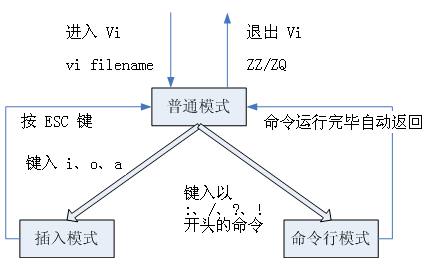 普通
   (normal)模式
插入
   (insert)模式
命令行(Cmdline)模式
2019年11月7日
Vi 的 Normal 模式
在shell中输入 vim 启动编辑器时，即进入该模式。
无论什么时候，不管用户处于何种模式，只要按一下 Esc Esc 键，即可使 vim 进入 Normal 模式。
在该模式下，用户可以输入各种合法的 vim 命令，用于管理自己的文档。此时从键盘上输入的任何字符都被当做编辑命令来解释。
若输入的字符是合法的 vim 命令，则 vim 在接受用户命令之后完成相应的动作。但需注意的是，所输入的命令并不在屏幕上显示出来。若输入的字符不是 vim 的合法命令，vim 会响铃报警。
2019年11月7日
Vi 的 Insert 模式
在 Normal 模式下输入插入命令 i、附加命令 a 、打开命令 o、修改命令 c、取代命令 r 或替换命令 s 等都可以进入 Insert 模式。
在该模式下，用户输入的任何字符都被vim当做文件内容保存起来，并将其显示在屏幕上。在文本输入过程中，若想回到Normal模式下，按 Esc 键即可。
2019年11月7日
Vi 的 Command 模式
Normal 模式下，用户按冒号 “:” 即可进入 Command 模式，此时 vim 会在显示窗口的最后一行 (屏幕的最后一行) 显示一个 “:” 作为 Command 模式的提示符，等待输入命令。
多数文件管理都是在此模式下执行的 (如保存文件等)
Command 模式中所有的命令都必须按 <回车>后执行，命令执行完后，vim 自动回到 Normal 模式。
若在 Command 模式下输入命令过程中改变了主意，可按 Esc键，或用退格键将输入的命令全部删除之后，再按一下退格键，即可使 vi 回到 Normal 模式下。
2019年11月7日
Normal模式下的基本操作
G 用于直接跳转到文件尾
x 删除光标所在的字符
r 替换光标所在的字符
~ 切换光标所在字母的大小写
/和？用于查找字符串
dd、YY、p分别用于剪切、复制和粘贴一行文本
u 取消上一次编辑操作（undo）
. 重复上一次编辑操作（redo）
ZZ 用于存盘退出Vi
ZQ用于不存盘退出Vi
2019年11月7日
Command 模式下的基本操作
:n1,n2 co n3 	用于块复制
:n1,n2 m n3 	用于块移动
:n1,n2 d 		用于块删除
:w   保存当前编辑文件，但并不退出
:w newfile  存为另外一个名为 “newfile” 的文件
:wq 用于存盘退出Vi
:q!	用于不存盘退出Vi 
:q	用于直接退出Vi （未做修改）
2019年11月7日
Command 模式——设置 Vi 环境
:set autoindent  缩进,常用于程序的编写
:set noautoindent 取消缩进
:set number 在编辑文件时显示行号
:set nonumber 不显示行号
:set tabstop=value 设置显示制表符的空格字符个数
:set 显示设置的所有选项
:set all 显示所有可以设置的选项
2019年11月7日
本章内容要点
Shell和命令基础
Shell及其功能，shell主要版本，Linux的元字符，Linux命令格式，Linux的文件和目录

Linux常用操作命令
文件目录操作命令，正则表达式，文本文件操作命令，打包和压缩，信息显示，文本编辑器

Shell应用进阶
Shell变量和Shell环境，命令补全，命令历史，命令别名，重定向，管道，命令替换和组合
1
Shell变量 和 Shell环境
2019年11月7日
Shell 变量
Shell 变量大致可以分为三类
内部变量：由系统提供，用户只能使用不能修改。
用户变量：由用户建立和修改，在 shell 脚本编写中会经常用到。
环境变量：这些变量决定了用户工作的环境，它们不需要用户去定义，可以直接在 shell 中使用，其中某些变量用户可以修改。
2019年11月7日
用户自定义变量
变量赋值（定义变量）
varName=Value
export  varName=Value
引用变量  $varName
一般地，所有的Shell变量都是字符串。
当变量的值仅仅包含数字时才允许进行数值计算。
在较新的 bash 中，可是使用 declare 或 typeset 命令声明变量及其属性，但一般不需要声明。而且为了使脚本兼容于不同的 shell，在没有必要的情况下尽量不使用变量声明。
2019年11月7日
引用
在 bash 中，有些字符具有特殊含义，如果需要忽略这些字符的特殊含义，就必须使用引用技术。
引用可以通过下面三种方式实现
 使用转义字符：\
 使用单引号：‘ ’
 使用双引号：“ ”
转义字符的引用方法就是直接在字符前加反斜杠。例：\$，\‘，\“，\\，\ ，\!
2019年11月7日
强引用和弱引用
强引用
单引号对是强引用
单引号对中的字符都将作为普通字符，但不允许出现另外的单引号。
弱引用		
双引号对是弱引用		
双引号对中的部分字符仍保留特殊含义
$（美元符号）－　变量扩展 
`（反引号） 　－　命令替换 
\（反斜线）　 －　禁止单个字符扩展 
!（叹号）　     －　历史命令替换
2019年11月7日
命令行执行过程
将命令行分成单个命令词 
展开别名 
展开大括号中的声明（{}） 
展开颚化声明（~） 
命令替换 （ $()　或　``） 
再次把命令行分成命令词 
展开文件通配（*、?、[abc]等等） 
准备I/0重定向（<、>） 
运行命令！
2019年11月7日
export 命令
显示当前Shell可见的全局变量
export [-p]
定义变量值的同时声明为全局变量
export <变量名1=值1>  [<变量名2=值2> ...] 
声明已经赋值的某个（些）局部变量为全局变量
export <变量名1> [<变量名2> ...] 
声明已经赋值的某个（些）全局变量为局部变量
export -n <变量名1> [<变量名2> ...]
2019年11月7日
Shell环境变量
环境变量定义 Shell 的运行环境，保证 Shell 命令的正确执行。
Shell用环境变量来确定查找路径、注册目录、终端类型、终端名称、用户名等。
所有环境变量都是全局变量（即可以传递给 Shell 的子进程），并可以由用户重新设置。
2019年11月7日
常见的 Shell 环境变量
2019年11月7日
Shell变量的查询、显示和取消
显示当前已经定义的所有变量
所有环境变量：env
所有变量和函数（包括环境变量） ：set
显示某（些）个变量的值
echo  $NAME1  [$NAME2 ……]
取消变量的声明或赋值
unset  <NAME>
2019年11月7日
用户工作环境
用户登录系统时，Shell为用户自动定义唯一的工作环境并对该环境进行维护直至用户注销。
该环境将定义如身份、工作场所和正在运行的进程等特性。这些特性由指定的环境变量值定义。 
用户工作环境有登录环境和非登录环境之分。
登录环境是指用户登录系统时的工作环境，此时的Shell对登录用户而言是主Shell。
非登录环境是指用户再调用子Shell时所使用的用户环境。
2019年11月7日
设置用户工作环境
对所有用户进行设置
/etc/profile
/etc/bashrc

只对当前用户进行设置
~/.bash_profile
~/.bashrc
通常，个人bash 环境设置都定义在 ~/.bashrc 文件里
2019年11月7日
登录 shell 和非登录 shell 的启动过程
Login shell
/etc/profile  /etc/profile.d/*.sh
      
$HOME/.bash_profile
      
$HOME/.bashrc  /etc/bashrc

Non-Login shell
$HOME/.bashrc  /etc/bashrc
2019年11月7日
在BASH中提高工作效率
2019年11月7日
命令补全
通常用户在 bash 下输入命令时不必把命令输全， shell 就能判断出你所要输入的命令。
该功能的核心思想是：bash 根据用户已输入的信息来查找以这些信息开头的命令，从而试图完成当前命令的输入工作。用来执行这项功能的键是 Tab 键，按下一次 Tab 键后，bash 就试图完成整个命令的输入，如果不成功，可以再按一次 Tab 键，这时 bash 将列出所有能够与当前输入字符相匹配的命令列表。
2019年11月7日
命令补全举例
执行system-config-network-tui
system<Tab>-config-n<Tab>etwork-t<Tab>ui
进入/etc/sysconfig/network-scripts/目录
cd /e<Tab>sys<Tab>c<Tab>ne<Tab>-<Tab>
显示$BASH变量的值
echo  $B<Tab>ASH
2019年11月7日
命令历史
bash可以记录一定数目的以前在Shell中输入的命令。
记录历史命令的文本文件由环境变量 HISTFILE 来指定，默认的记录文件是.bash_history，这是一个隐含文件，位于用户自己的目录中。
可以记录历史命令的数目由环境变量 HISTSIZE 的值指定，默认为1000。
查看命令历史
history
history 30  # 查看最近 30 个历史命令
fc –l 30 50 # 列出命令历史中第30到第50之间的命令
2019年11月7日
命令历史（续）
键盘快捷键
最简单的方法是用上下方向键、<PgUp>和<PgDn>键来查看历史命令
如果需要的话，可以使用键盘上的编辑功能键对显示在命令行上的命令进行编辑
感叹号的用法
用 !! 执行最近执行过的命令
用 ! <命令事件号> 执行已经运行过的命令
用 ! <已经使用过的命令前面的部分> 执行已经运行过的以该字符串开头的最近的命令
2019年11月7日
命令别名
允许用户按照自己喜欢的方式对命令进行自定义
格式 
alias [alias_name='original_command'] 
说明
alias_name是用户给命令取的别名。
original_command是原来的命令和参数。若命令中包含空格或其他的特殊字符串必须使用引号。
在定义别名时，等号两边不允许有空格。
不带任何参数的alias命令显示当前已定义的所有别名。
可以使用 unalias alias_name 命令取消某个别名的定义。
如果用户需要别名的定义在每次登录时均有效，应该将其写入用户自家目录下的.bashrc文件中。
2019年11月7日
命令别名（续）
定义别名举例
alias lh='ls -lh'
alias grep='grep --color=auto'
alias gitcam='git commit -a -m '
注意
若系统中有一个命令，同时又定义了一个与之同名的别名（例如，系统中有grep命令，且又定义了grep的别名），则别名将优先于系统中原有的命令的执行。
要想临时使用系统中的命令而非别名，应该在命令前添加“\”字符，例如，$ \grep命令将运行系统中原来的grep命令而不是grep别名，它不在输出中显示颜色。
2019年11月7日
进一步使用 Shell
2019年11月7日
标准输入/输出设备
Linux命令在执行时常常期望接收输入数据，命令执行后又期望将产生的数据结果输出。
Linux的大部分命令都具有标准的输入/输出设备端口。
2019年11月7日
标准输入/输出举例
标准输入和标准输出



标准错误输出
命令等待标准输入
[root@soho ~]# cat
hello
hello
^D
标准输入的屏幕回显
标准输出
[root@soho ~]# cat x
cat: x: 没有那个文件或目录
标准错误输出
2019年11月7日
重定向（Redirection ）
所谓重定向，就是不使用系统的标准输入端口、标准输出端口或标准错误端口，而进行重新的指定，所以重定向分为输出重定向、输入重定向和错误重定向。通常情况下重定向到一个文件。
在Shell中，要实现重定向主要依靠重定向符实现，即Shell是检查命令行中有无重定向符来决定是否需要实施重定向。
2019年11月7日
重定向符
2019年11月7日
重定向举例
$ ls -l /tmp >mydir
$ ls -l /etc >>mydir

$ myprogram 2> err_file
$ myprogram &> output_and_err_file

$ find  ~  -name *.mp3 > ~/cd.play.list
$ echo “Please call me : 68800000”>message

$ cat <<! >mytext
> This text forms the content of the heredocument ,
> which continues until the end of text delimiter
> !
2019年11月7日
输出重定向与空设备
空设备（/dev/null）
空设备是个黑洞，发往它的任何内容都将不复存在
经常用于屏蔽命令的输出或错误输出，尤其用于Shell脚本中
空设备使用举例
屏蔽命令的输出和错误输出
$ myprogram &> /dev/null
$ myprogram >/dev/null 2>&1
清空文件内容
$ cp /dev/null  myfile
$ > myfile
2019年11月7日
命令替换（ Command Substitution ）
使用命令的输出，常用于
在文本中嵌入命令的执行结果
命令参数是另一个命令执行的结果
使用方法
$(command)           或     `command` 
cmd1 $(cmd2)        或      cmd1 `cmd2`
使用举例
$ echo The present time is `date`
$ rpm -qi $(rpm -qf $(which date))        # 嵌套
2019年11月7日
命令组合
2019年11月7日
本章思考题
什么是Shell？它具有什么功能？Linux默认使用什么Shell？
简述文件的类型。硬链接和软链接有何区别？
在Linux下如何使用设备？常用的设备名有哪些？
简述Linux的标准目录结构及其存放内容？
Linux的基本命令格式如何？Linux下经常使用的通配符有哪些？
如何获得命令帮助？help命令和--help命令选项的作用分别是什么？
2019年11月7日
本章思考题
常用的文件和目录操作命令有哪些？各自的功能是什么？
常用的信息显示命令有哪些？各自的功能是什么？
打包和压缩有何不同？常用的打包和压缩命令有哪些？
简述在Shell中可以使用哪几种方法提高工作效率。
Linux下的隐含文件如何标识？如何显示？
Linux下经常使用-f和-r参数，它们的含义是什么？
Vi的3种运行模式是什么？如何切换？
什么是重定向？什么是管道？什么是命令替换？
Shell变量有哪几种？如何定义和引用Shell变量？
登录Shell和非登录Shell的启动过程？
如何设置用户自己的工作环境？
2019年11月7日
本章实验
浏览并熟悉Linux目录结构。
学会使用命令帮助。
熟悉各种常用命令的使用。
熟悉文本编辑器Vi的使用。
熟悉并使用Shell的各种功能。
学会定义和输出Shell变量。
学会设置用户自己的工作环境。
2019年11月7日
大数据联合研究院
TYUT
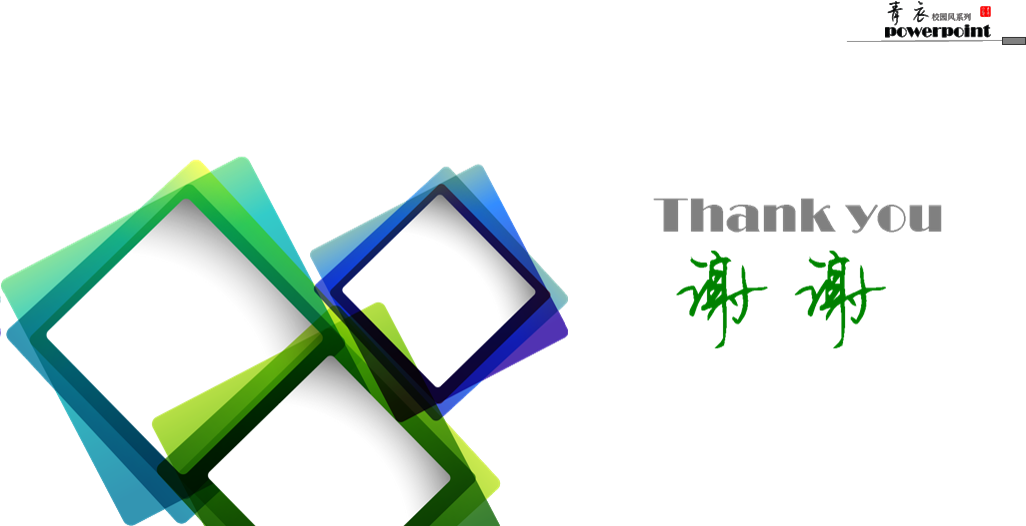 http://cds.tyut.edu.cn
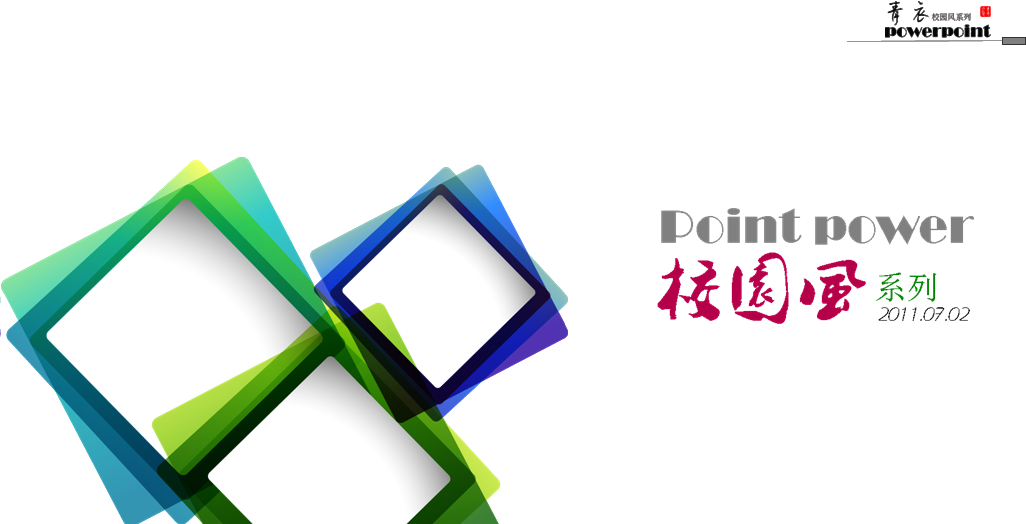 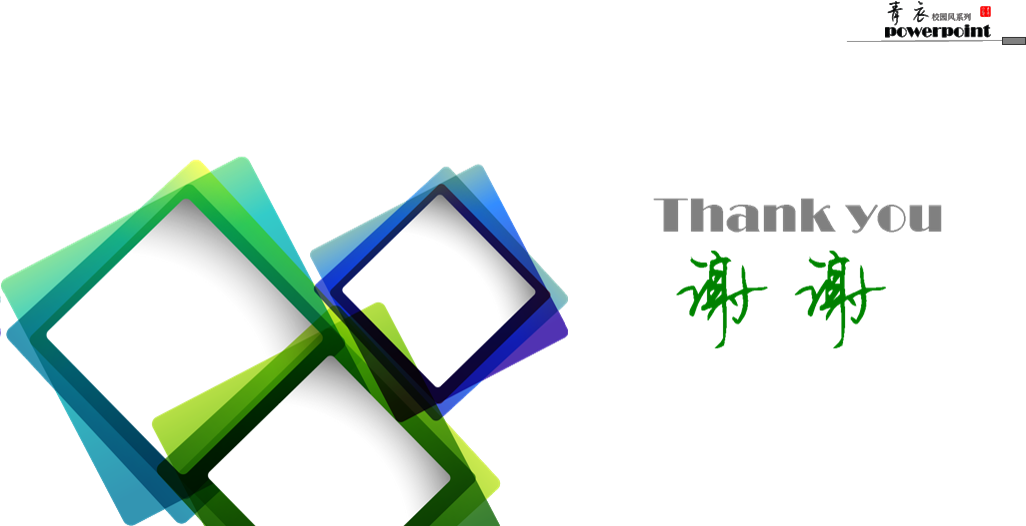 NO.2
系统与安全
NO.1 
操作基础
NO.3
网络服务